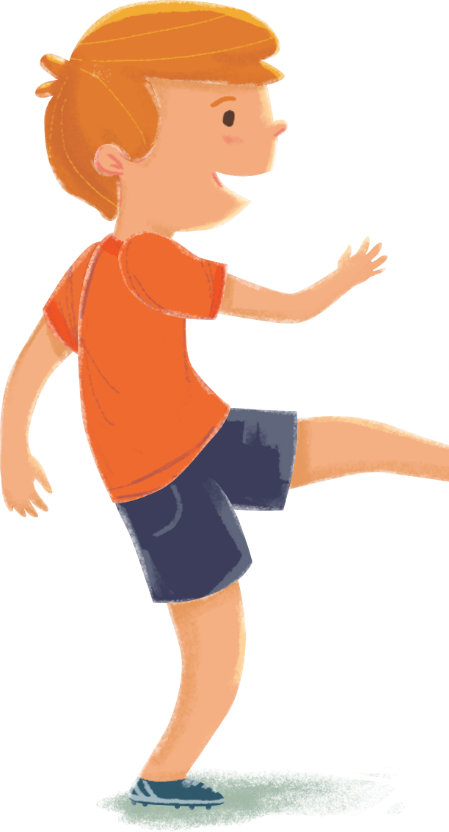 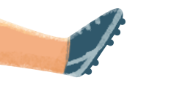 Billy & Annette
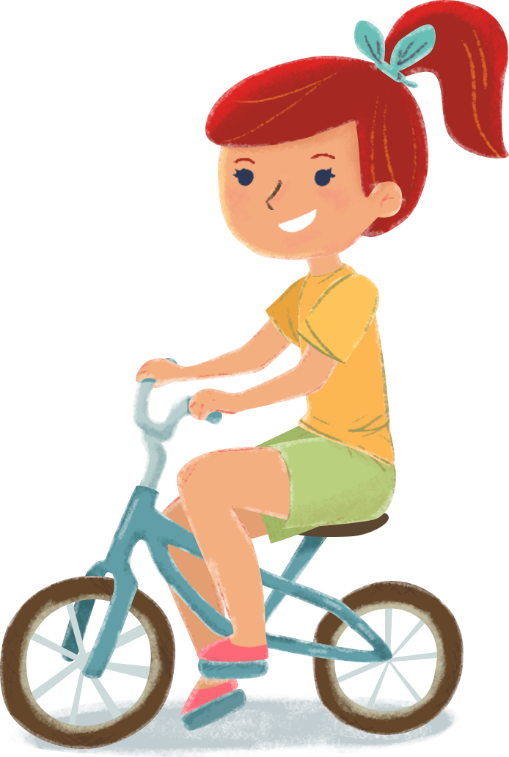 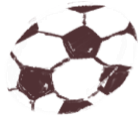 Тематический детский игровой клуб, с насыщенным досугом и театрализованными представлениями.
Интерьер в сказочном стиле
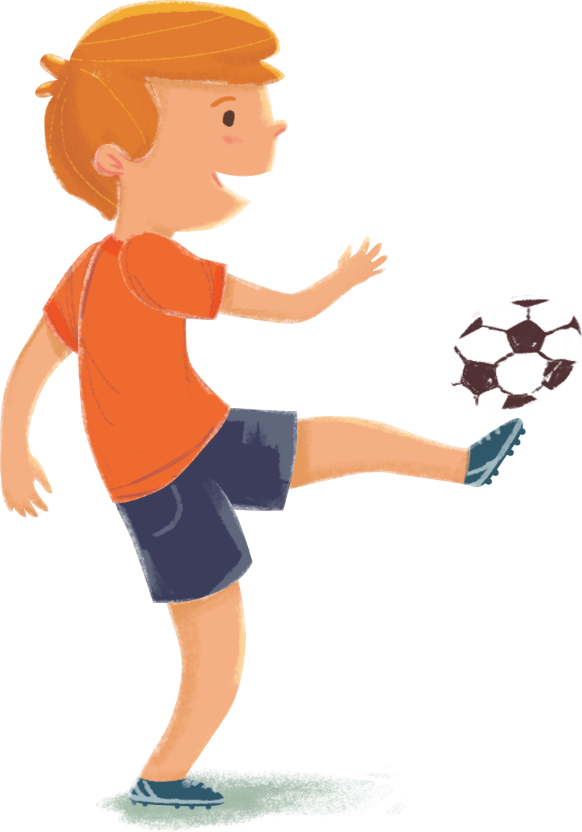 Разработанная концепция клуба (книга, мультфильмы)
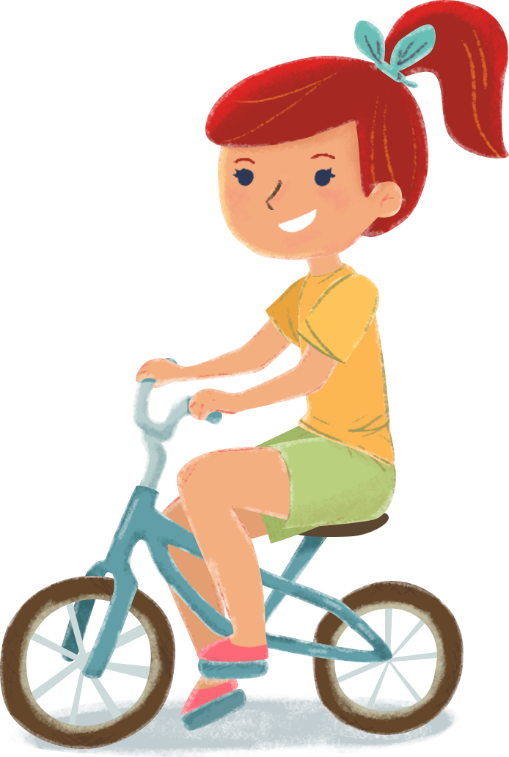 Авторские анимации и спектакли
Проблемы, которая решает компания
Туристы приехавшие с детьми
Излишняя активность детей
Необходимость оставить ребенка под присмотром
Отсутствие игрового, развлекательного досуга
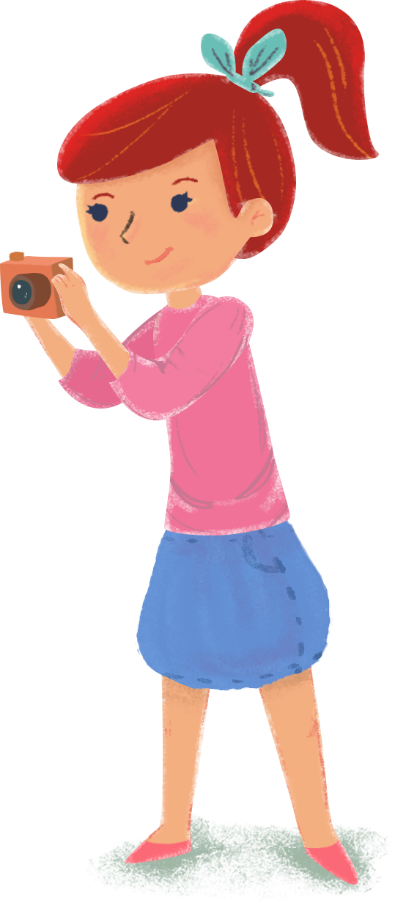 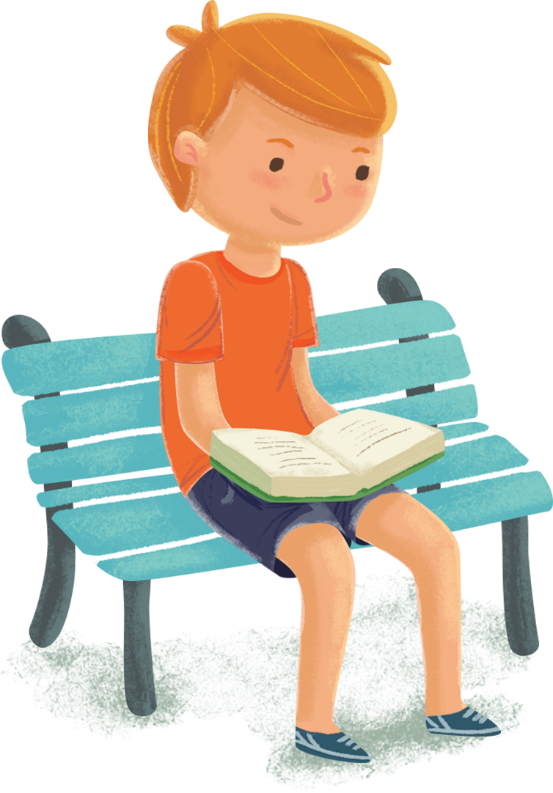 Решения
Долгосрочное пребывание детей в клубе
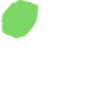 Погружение детей в интерактивный мир клуба
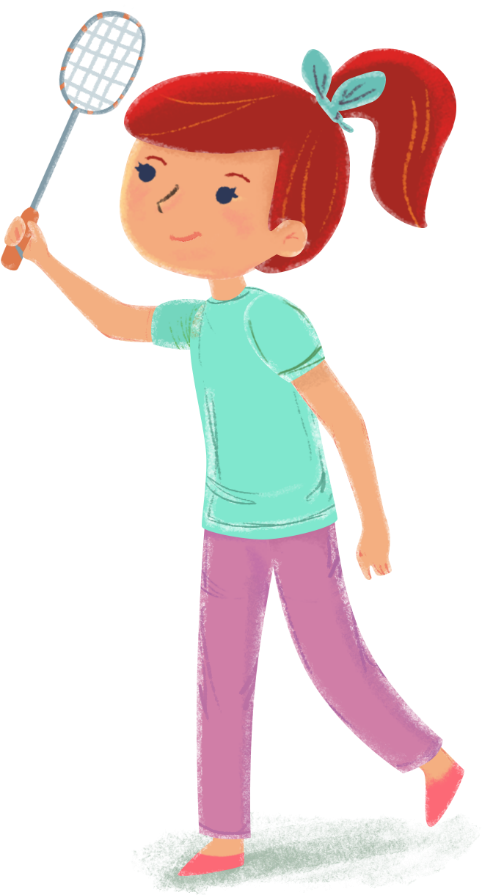 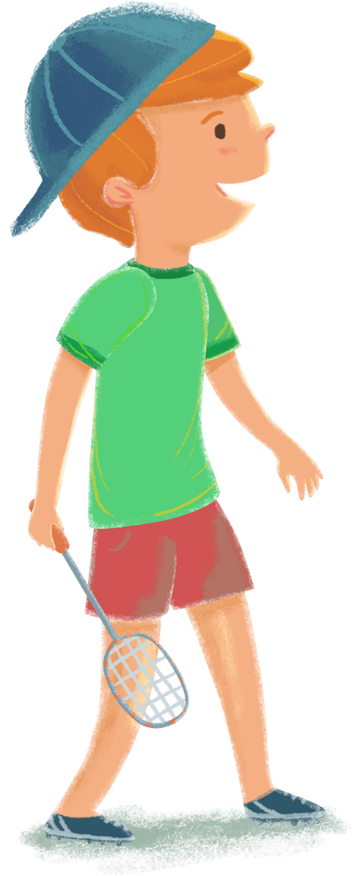 Продуманный досуг ребенка и родителей
Конкуренты
Детский клуб Братья Гримм. Разнообразные программы. Дорогие пакетные предложения
Развлекательный центр Мадагаскар. Большая площадка, нет концепции.
Детский центр Солнечный город . Насыщенный досуг. Не удобное расположение.
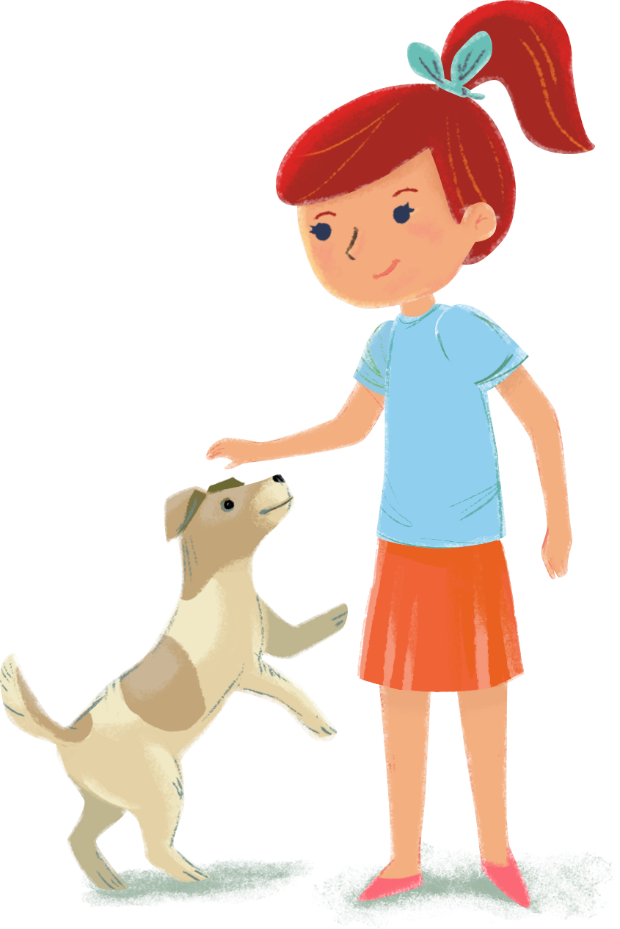 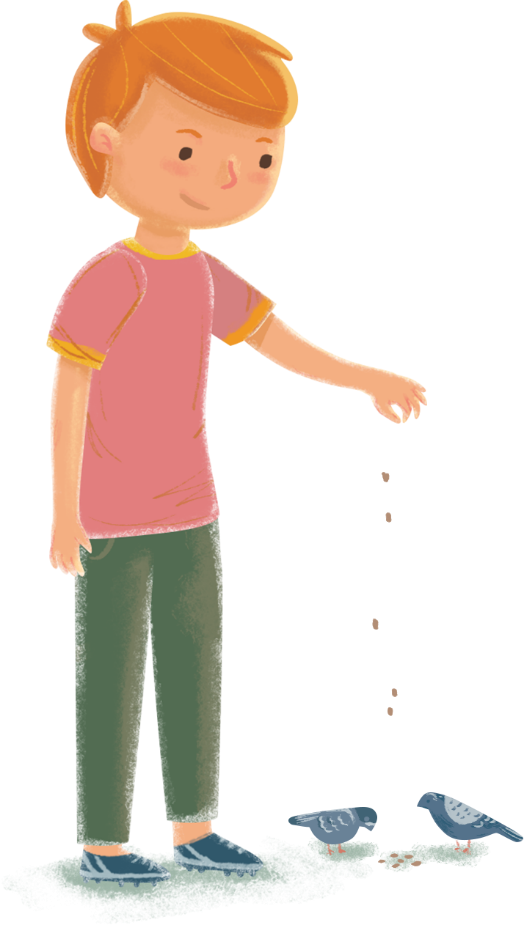 Семейный парк активного отдыха Joki-Joya . Много аттракционов, нет интерактивных игр и спектаклей.
Детский центр Солнечный город . Насыщенный досуг. Не удобное расположение.
Основной сегмент
Молодые родители от 25-47 лет.
Туристы с детьми.
Пенсионеры с внуками
Частая посещаемость новых гостей, за счёт расположения клуба в центре города
2510000
Преимущества проекта
Стилизованный интерьер
Быстрая окупаемость клуба. Доход в первый год работы.
Востребованная ниша.
Уникальный авторский проект
Основатель проекта:Назаренко АнастасияВедущий арт-менеджер и директор Children Stars Company.Иван БелыхДизайнер концепции, фотограф/видеографТёткина АнастасияБухгалтер, экономист